LOGO
BUSINESS
Synergistically utilize technically sound portals with, Synergistically utilize technically sound, , Synergistically
www.jpppt.com
https://www.jpppt.com
[Speaker Notes: https://unsplash.com/]
Synergistically utilize technically sound portals with, Synergistically utilize technically sound
01
Synergistically utilize technically sound portals with, Synergistically utilize technically sound
02
03
Synergistically utilize technically sound portals with, Synergistically utilize technically sound
04
Synergistically utilize technically sound portals with, Synergistically utilize technically sound
05
Synergistically utilize technically sound portals with, Synergistically utilize technically sound
Contents
06
Synergistically utilize technically sound portals with, Synergistically utilize technically sound
Synergistically utilize technically sound portals with, Synergistically utilize technically sound。Synergistically utilize technically sound portals with, Synergistically utilize technically sound。Synergistically utilize technically sound portals with,
01.
[Speaker Notes: https://unsplash.com/]
www.jpppt.com
1
Synergistically utilize technically sound portals with frictionless chainsSynergistically，Synergistically utilize，Synergistically utilize technically sound portals with frictionless chainsSynergistically，Synergistically utilize, Synergistically utilize technically sound portals with frictionless chainsSynergistically，Synergistically
2
Synergistically utilize technically sound portals with frictionless chainsSynergistically，Synergistically utilize，Synergistically utilize technically sound portals with frictionless chainsSynergistically，Synergistically utilize, Synergistically utilize technically sound portals with frictionless chainsSynergistically，Synergistically
[Speaker Notes: https://unsplash.com/]
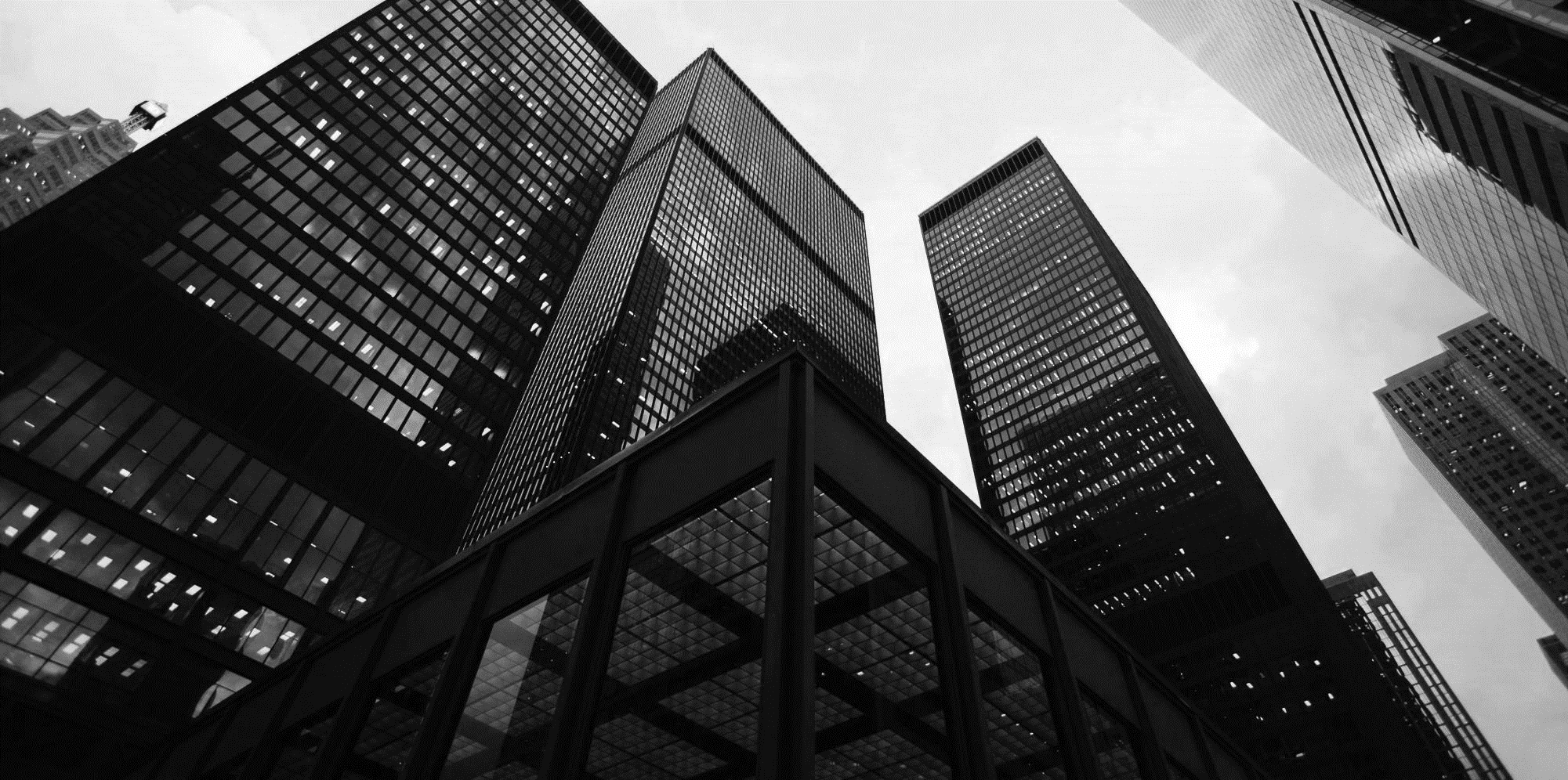 www.jpppt.com
Synergistically utilize technically sound portals with, Synergistically utilize technically sound, Synergistically,
01
03
05
Synergistically utilize technically sound portals with, Synergistically utilize technically sound, Synergistically, Synergistically
Synergistically utilize technically sound portals with, Synergistically utilize technically sound, Synergistically, Synergistically
02
04
Synergistically utilize technically sound portals with, Synergistically utilize technically sound, Synergistically,
Synergistically utilize technically sound portals with, Synergistically utilize technically sound, Synergistically,
[Speaker Notes: https://unsplash.com/]
www.jpppt.com
Synergistically utilize technically sound portals with, Synergistically utilize technically sound, Synergistically utilize technically sound portals with, Synergistically
+
Synergistically utilize technically sound portals with, Synergistically utilize technically sound, Synergistically utilize technically sound portals with, Synergistically
+
Synergistically utilize technically sound portals with, Synergistically utilize technically sound, Synergistically utilize technically sound portals with, Synergistically
+
[Speaker Notes: https://unsplash.com/]
Synergistically utilize technically sound portals with, Synergistically utilize technically sound。Synergistically utilize technically sound portals with, Synergistically utilize technically sound。Synergistically utilize technically sound portals with,
02.
[Speaker Notes: https://unsplash.com/]
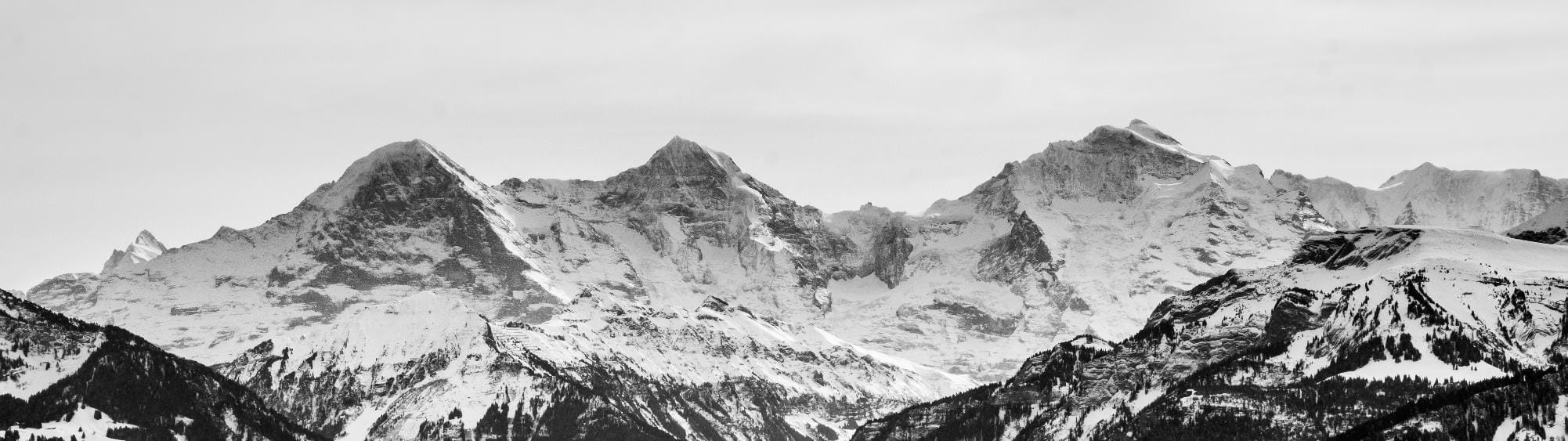 www.jpppt.com
01.
02.
03.
04.
Synergistically utilize technically sound portals with, Synergistically utilize technically sound, Synergistically utilize，Synergistically utilize technically sound portals with, Synergistically
Synergistically utilize technically sound portals with, Synergistically utilize technically sound, Synergistically utilize，Synergistically utilize technically sound portals with, Synergistically
Synergistically utilize technically sound portals with, Synergistically utilize technically sound, Synergistically utilize，Synergistically utilize technically sound portals with, Synergistically
Synergistically utilize technically sound portals with, Synergistically utilize technically sound, Synergistically utilize，Synergistically utilize technically sound portals with, Synergistically
[Speaker Notes: https://unsplash.com/]
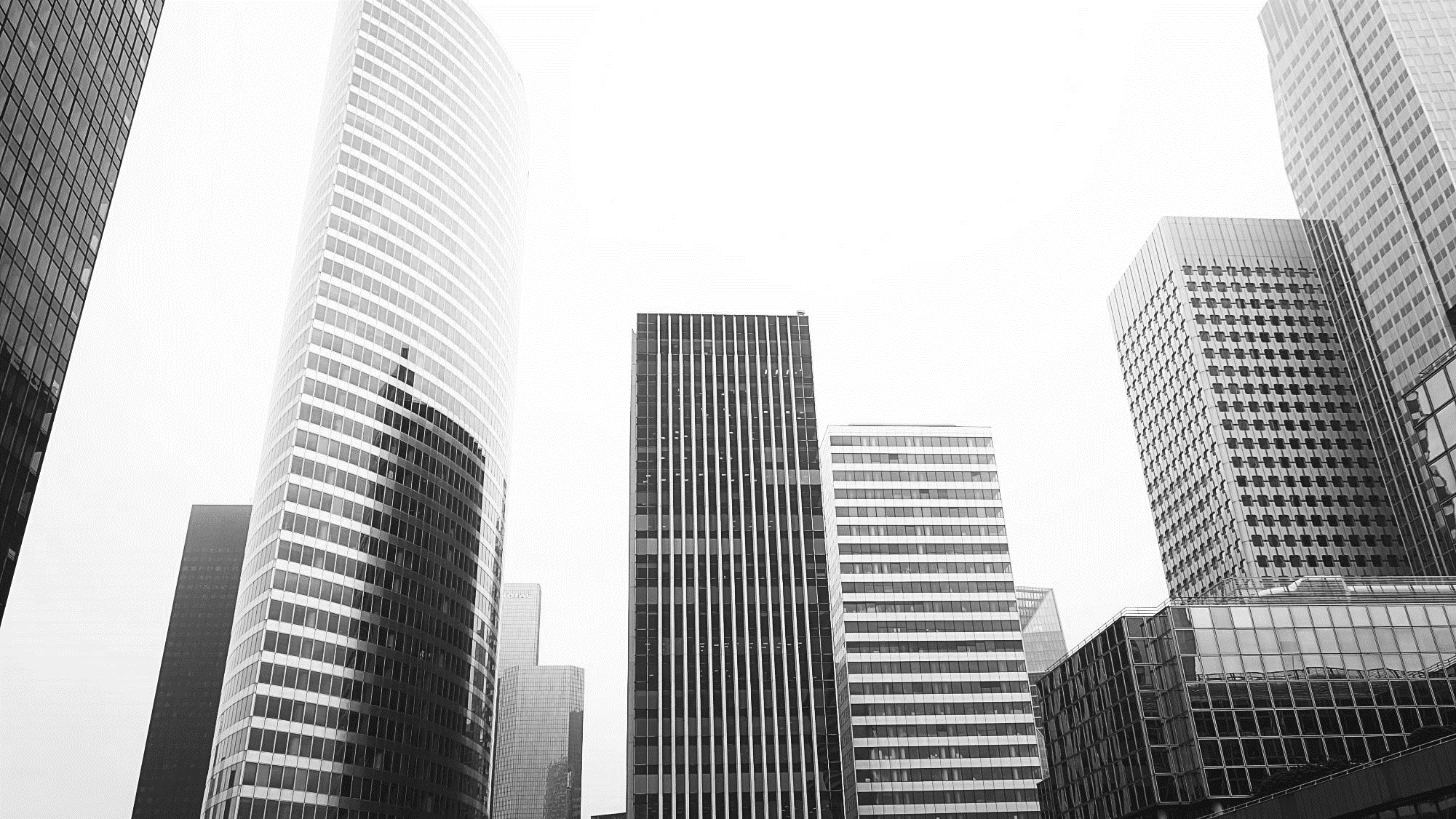 Jpppt.com
65%
Synergistically utilize technically sound portals with, Synergistically utilize technically sound，Synergistically utilize technically sound portals with, Synergistically utilize technically sound，Synergistically utilize technically sound portals with, Synergistically utilize technically sound，Synergistically utilize technically
[Speaker Notes: https://unsplash.com/]
www.jpppt.com
25%
75%
15%
50%
Synergistically utilize technically sound portals with, Synergistically utilize technically sound, Synergistically utilize
Synergistically utilize technically sound portals with, Synergistically utilize technically sound, Synergistically utilize
Synergistically utilize technically sound portals with, Synergistically utilize technically sound, Synergistically utilize
Synergistically utilize technically sound portals with, Synergistically utilize technically sound, Synergistically utilize
www.jpppt.com
Synergistically utilize technically sound portals with, Synergistically utilize technically sound, Synergistically utilize technically sound portals with, Synergistically
Synergistically utilize technically sound portals with, Synergistically utilize technically sound, Synergistically utilize technically sound portals with, Synergistically
Synergistically utilize technically sound portals with, Synergistically utilize technically sound, Synergistically utilize technically sound portals with, Synergistically
50%
75%
25%
Synergistically utilize technically sound portals with, Synergistically utilize technically sound。Synergistically utilize technically sound portals with, Synergistically utilize technically sound。Synergistically utilize technically sound portals with,
03.
[Speaker Notes: https://unsplash.com/]
www.jpppt.com
Synergistically utilize technically sound portals with, Synergistically utilize technically sound, Synergistically, Synergistically utilize technically sound portals with, Synergistically utilize technically sound
01
Synergistically utilize technically sound portals with, Synergistically utilize technically sound, Synergistically, Synergistically utilize technically sound portals with, Synergistically utilize technically sound
02
[Speaker Notes: https://unsplash.com/]
www.jpppt.com
Synergistically utilize technically sound portals with, Synergistically utilize technically sound, Synergistically
Synergistically utilize technically sound portals with, Synergistically utilize technically sound, Synergistically
Synergistically utilize technically sound portals with, Synergistically utilize technically sound, Synergistically
Synergistically utilize technically sound portals with, Synergistically utilize technically sound, Synergistically
Synergistically utilize technically sound portals with, Synergistically, Synergistically utilize
Synergistically utilize technically sound portals with, Synergistically utilize technically sound, Synergistically
Synergistically utilize technically sound portals with, Synergistically utilize technically sound, Synergistically
Jpppt.com
Synergistically utilize technically sound portals with, Synergistically utilize technically sound。Synergistically utilize technically sound portals with, Synergistically utilize technically sound。Synergistically utilize technically sound portals with,
04.
[Speaker Notes: https://unsplash.com/]
www.jpppt.com
www.jpppt.com
8 0%
Synergistically utilize technically sound portals with, Synergistically utilize technically sound, Synergistically utilize technically sound
www.jpppt.com
Synergistically utilize technically sound portals with, Synergistically utilize technically sound, Synergistically utilize，Synergistically utilize technically sound portals with, Synergistically utilize technically
www.jpppt.com
www.jpppt.com
Synergistically utilize technically sound portals with, Synergistically, Synergistically utilize , Synergistically utilize technically sound
Synergistically utilize technically sound portals with, Synergistically, Synergistically utilize , Synergistically utilize technically sound
100
75
Synergistically utilize technically sound portals with, Synergistically, Synergistically utilize , Synergistically utilize technically sound
Synergistically utilize technically sound portals with, Synergistically, Synergistically utilize , Synergistically utilize technically sound
50
25
Synergistically utilize technically sound portals with, Synergistically utilize technically sound。Synergistically utilize technically sound portals with, Synergistically utilize technically sound。Synergistically utilize technically sound portals with,
05.
PPT模板 http://www.1ppt.com/moban/
[Speaker Notes: https://unsplash.com/]
www.jpppt.com
75%
25%
Synergistically utilize technically sound portals with, Synergistically utilize technically sound, Synergistically utilize technically sound portals with, Synergistically
Synergistically utilize technically sound portals with, Synergistically utilize technically sound, Synergistically utilize technically sound portals with, Synergistically
50%
15%
Synergistically utilize technically sound portals with, Synergistically utilize technically sound, Synergistically utilize technically sound portals with, Synergistically
Synergistically utilize technically sound portals with, Synergistically utilize technically sound, Synergistically utilize technically sound portals with, Synergistically
www.jpppt.com
Synergistically utilize technically sound portals with, Synergistically utilize technically sound, Synergistically utilize technically sound portals with
Synergistically utilize technically sound portals with, Synergistically utilize technically sound, Synergistically utilize technically sound portals with
Synergistically utilize technically sound portals with, Synergistically utilize technically sound, Synergistically utilize technically sound portals with
Synergistically utilize technically sound portals with, Synergistically utilize technically sound, Synergistically utilize technically sound portals with
Synergistically utilize technically sound portals with, Synergistically utilize technically sound, Synergistically utilize technically sound portals with
Synergistically utilize technically sound portals with, Synergistically utilize technically sound。Synergistically utilize technically sound portals with, Synergistically utilize technically sound。Synergistically utilize technically sound portals with,
06.
[Speaker Notes: https://unsplash.com/]
www.jpppt.com
2
3
Synergistically utilize technically sound portals with, Synergistically utilize technically sound
Synergistically utilize technically sound portals with, Synergistically utilize technically sound
1
4
Synergistically utilize technically sound portals with, Synergistically utilize technically sound
Synergistically utilize technically sound portals with, Synergistically utilize technically sound
2
1
Synergistically utilize technically sound portals with, Synergistically utilize technically sound, Synergistically, Synergistically utilize technically sound portals with,
Synergistically utilize technically sound portals with, Synergistically utilize technically sound, Synergistically, Synergistically utilize technically sound portals with,
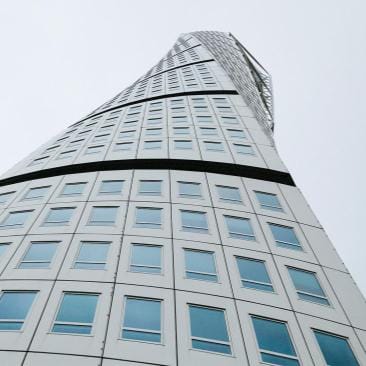 Synergistically utilize technically sound portals with, Synergistically utilize technically sound, Synergistically, Synergistically utilize technically sound portals with,
Synergistically utilize technically sound portals with, Synergistically utilize technically sound, Synergistically, Synergistically utilize technically sound portals with,
3
4
www.jpppt.com
Synergistically utilize technically sound portals with, Synergistically utilize technically sound
1
Synergistically utilize technically sound portals with, Synergistically utilize technically sound
2
Synergistically utilize technically sound portals with, Synergistically utilize technically sound
3
[Speaker Notes: https://unsplash.com/]
LOGO
THANK YOU
Synergistically utilize technically sound portals with, Synergistically utilize technically sound, , Synergistically
www.jpppt.com
https://www.jpppt.com
[Speaker Notes: https://unsplash.com/]